Baltimore G-Men Weekend“License to Party”
Website Completed
Registration closing next week
Current Registrants – 506 
Table Assignments following Registration
Attire Selected and Ordered
Ladies Event Planned
Registration Details Outlined
Day Captains Assigned
Dre Mode On-track for Event Logistics
Enhanced experience with Theme
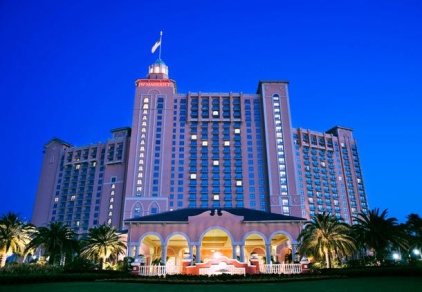 “We’re on track and in good shape!!”
“License to Party” Wednesday, November 15th
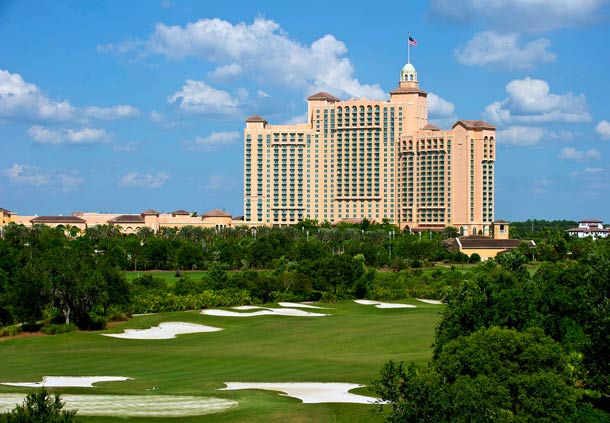 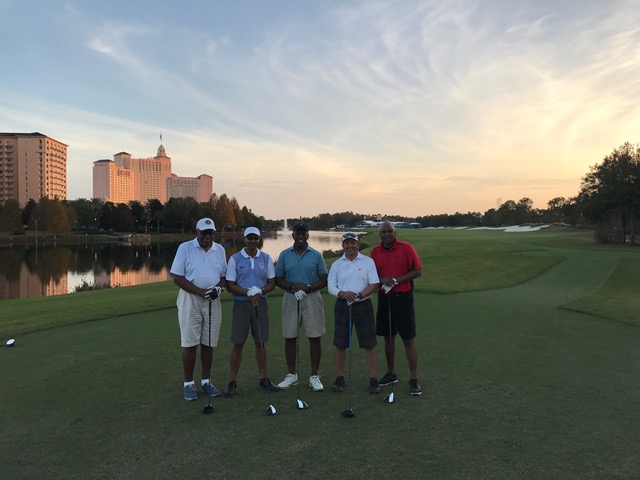 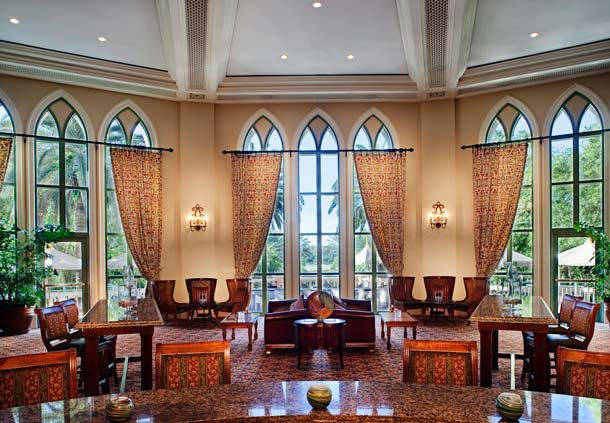 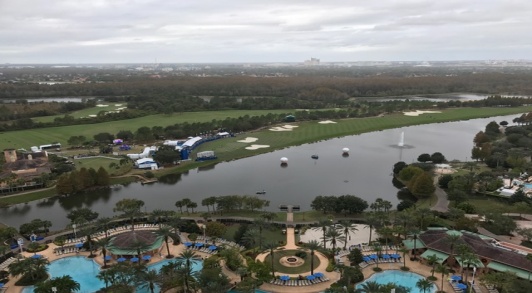 “License to Party” Thursday, November 16th
“License to Party” - Friday, November 17th
“License to Party” - Saturday, November 18th
“License to Party” - Sunday, November 19th
“Mission Accomplished!!!!
“License to Party” Ride and Drive – Thank You Tom & Joyce!!
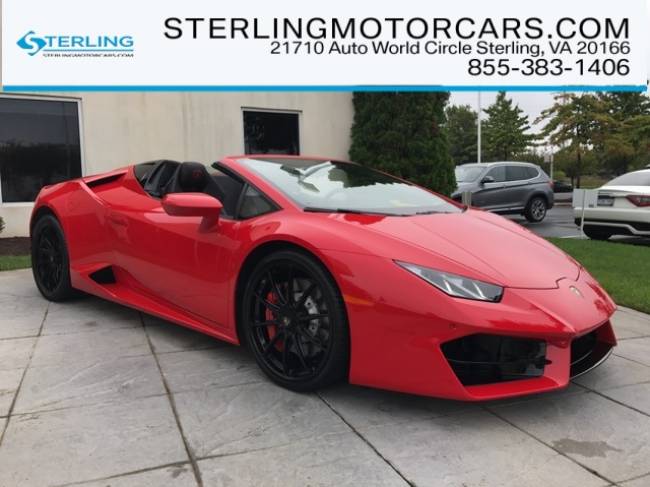 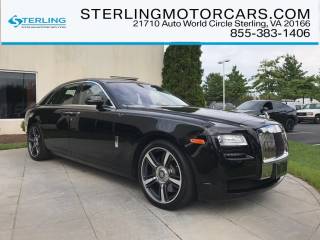 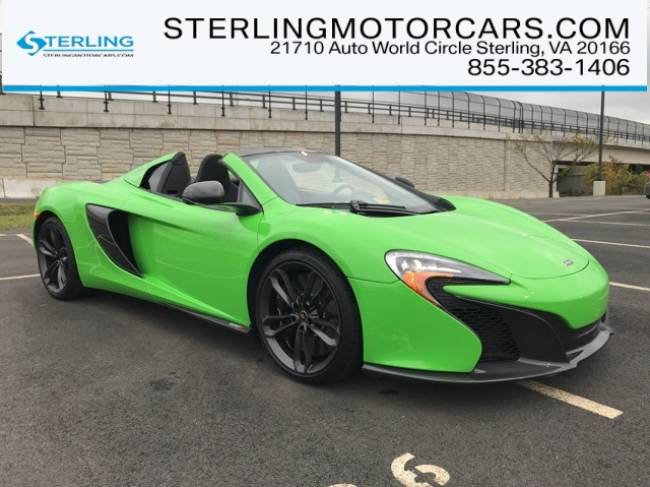 “License to Party” – Committee Report Out
Registration (Jeff & Crissy)
 Attire (Rick)
 Web & Mobile Application (Edwin)
 Day Captains (Marcellous)
 Budget (Bryant)
 Signage	(JP)
 Golf & Tennis (Dwight, James, Zed)
 Ladies Event (Mya)